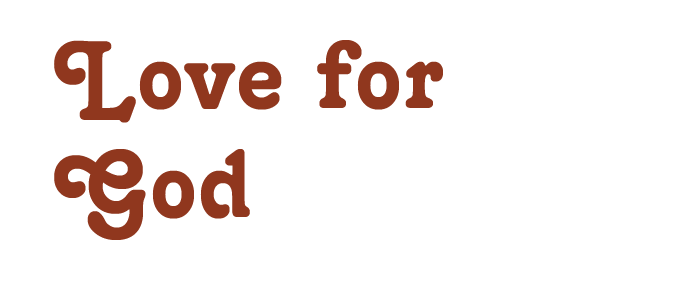 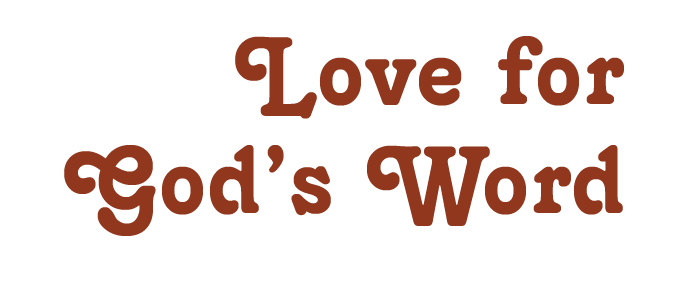 Psa. 42:1; 1 John 4:19
Jas. 4:8; Psa. 84:2
Psa. 119:47, 72, 97
Jer. 15:16; Mt. 4:4; 1 Pet. 2:2
John 13:34; Heb. 10:24-25
3 John 4; 1 Thess. 2:19-20
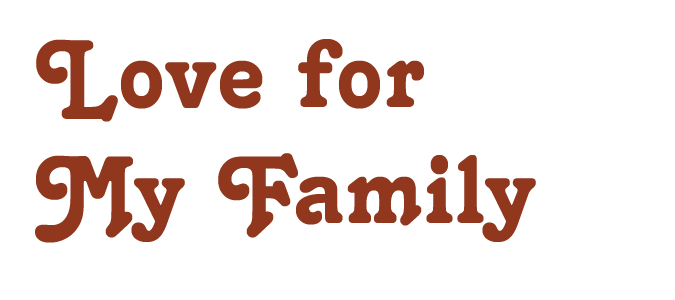 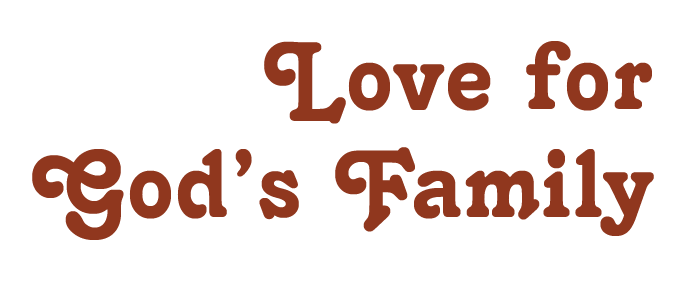 Purpose: 
To provide Bible-centered classes that:(1) deepen faith in the abiding truth & relevance of the Bible, (2) draw all closer to God, His will and the church family
Objectives for Jr. High & Sr. High:
Teach thru the Bible every ~2.5 years in Jr. High (emp. on OT)
Teach thru the Bible every ~3.5 years in Sr. High (emp. on NT)
Teach key Bible subjects, with specialized studies for youth
Continue to train and equip teachers
Purpose: 
To provide Bible-centered classes that:(1) deepen faith in the abiding truth & relevance of the Bible, (2) draw all closer to God, His will and the church family
Objectives for Adults:
Teach thru the Bible every ~4 years, covering all 66 books
Teach key Bible subjects, with specialized studies 
Increase the number of class options available 
Create smaller class sizes (improved learning atmosphere)
Give more men the opportunity to teach
Train men (and women) to teach the upper level Bible classes
Continue having special classes for Young Adults & Ladies
Logistics:
Do away with the 13-Week Quarter System
Match Upper Level Class Schedule (Jr. High, Sr. High & Adults) with the Lower Level Class Schedule (Stepping into the Bible)
Arrange classes into 20-Week Semesters, divided into TWO 10-Week Sessions
2-Week Mini-Session
(All Jr. High, Sr. High & Adults)
2-Week Mini-Session
(All Jr. High, Sr. High & Adults)
20-Week Semester
Survey of the N.T. (Part 1)
Premillennialism
Heart Diseases & Their Cure
Ladies: Ruth & Esther
Sr. High: 1-2 Corinthians
Jr. High: Bible Geography
Survey of the N.T. (Part 2)
Bible Geography
The Providence of God
Ladies: You Can Be Beautiful
Sr. High: Christian Evidences
Jr. High: Parables & Prayers of Jesus
10-Week Session
Wednesday Nights
10-Week Session
Wednesday Nights
Genesis (Part 1)
Christian Evidences
Fundamentals of the Faith (Part 1)
Young Adults: How to Study the Bible
Sr. High: World Religions
Jr. High: Letters to Christians
Genesis (Part 2)
Miracles of Jesus
Fundamentals of the Faith (Part 2)
Young Adults: Ephesians

Sr. High: Romans & Galatians
Jr. High: Genesis
10-Week Session
Sunday Mornings
10-Week Session
Sunday Mornings
Wednesday Nights
Wednesday Nights
2-Week Mini-Session
(All Jr. High, Sr. High & Adults)
2-Week Mini-Session
(All Jr. High, Sr. High & Adults)
20-Week Semester
Genesis (Part 1)
Christian Evidences
Fundamentals of the Faith (Part 1)
Young Adults: How to Study the Bible
Sr. High: World Religions
Jr. High: Letters to Christians
Genesis (Part 2)
Miracles of Jesus
Fundamentals of the Faith (Part 2)
Young Adults: Ephesians

Sr. High: Romans & Galatians
Jr. High: Genesis
10-Week Session
Sunday Mornings
10-Week Session
Sunday Mornings
2-Week Mini-Session
(All Jr. High, Sr. High & Adults)
2-Week Mini-Session
(All Jr. High, Sr. High & Adults)
20-Week Semester
Survey of the N.T. (Part 1)
Premillennialism
Heart Diseases & Their Cure
Ladies: Ruth & Esther
Sr. High: 1-2 Corinthians
Jr. High: Bible Geography
Survey of the N.T. (Part 2)
Bible Geography
The Providence of God
Ladies: You Can Be Beautiful
Sr. High: Christian Evidences
Jr. High: Parables & Prayers of Jesus
10-Week Session
Wednesday Nights
10-Week Session
Wednesday Nights
Logistics:
Do away with the 13-Week Quarter System
Match Upper Level Class Schedule (Jr. High, Sr. High & Adults) with the Lower Level Class Schedule (Stepping into the Bible)
Arrange classes into 20-Week Semesters, divided into TWO 10-Week Sessions
Between 20-Week Semesters will be a 2-Week Mini-Session
All Jr. High, Sr. High & Adults meet in Auditorium (Sun & Wed)
Four Main Class Areas Will Be Utilized (for Adults)
Utilize Adult 1, Adult 2 and Adult 3 every session (not Family Room)
Move Auditorium Class to far east section (Sun & Wed)
Let’s all bring together:
Our love for God
Our love for God’s Word
Our love for our family
Our love for God’s family
Let’s all make it a priority to:
Attend Bible classes on Sunday morning & Wednesday nights
Participate and involve ourselves in the Bible classes
Grow together in a study of God’s Word together